NASA Space Launch System (SLS) Independent Verification and Validation (IV&V) Analysis Processes within Enterprise Architecture (EA)September 11, 2013
Mark Lee
Guy Kubic
2013 NASA IV&V Workshop
[Speaker Notes: Cover Page]
Agenda
Objective: Describe how IV&V uses EA model and tools to perform IV&V on SLS Flight Software (FSW) 

SLS Flight Software (FSW)
SLS Vehicle Design Architecture				
Flight Computer Avionics Software (FCAS) Breakdown		

Enterprise Architect (EA) Tools
Overview 	
Tools for IV&V		 

IV&V Performance
Definition                                                                        
IV&V Three (3) Questions       
EA Capabilities Map to Technical Framework (TF) Goals 

Summary
EA to Perform IV&V Analysis
Conclusion
2
[Speaker Notes: NOTES

The objective of this presentation is:
How to use Enterprise Architect (EA) tools to perform IV&V on the SLS Flight Software.

Our Target Discussion Topic which is the SLS Flight Software

How EA Modeling is utilized for both FSW development and IV&V

IV&V Performance using EA

Summary]
SLS Vehicle Design Architecture
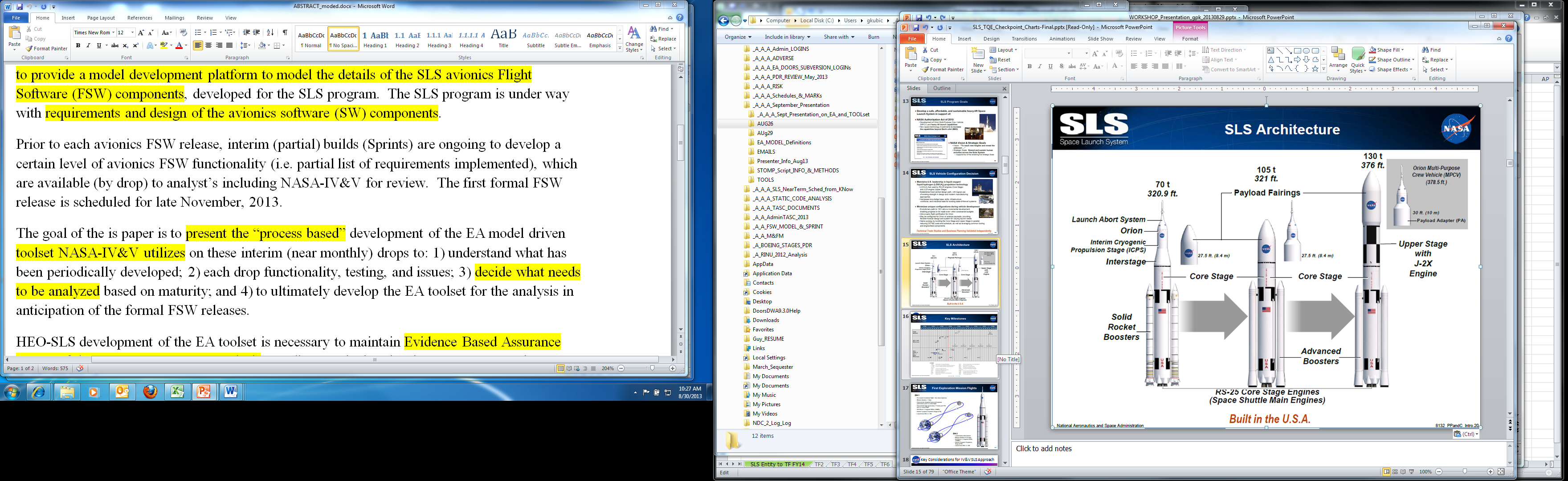 3
[Speaker Notes: NOTES
There will be a figure of the SLS vehicle architecture
Talking points of what it does. 

SLS vehicle includes  SRBs, engines, FC and US, CS, Payloads and ICPS and Launch Abort System (LAS).]
SLS-Flight Computer Avionics Software (FCAS)
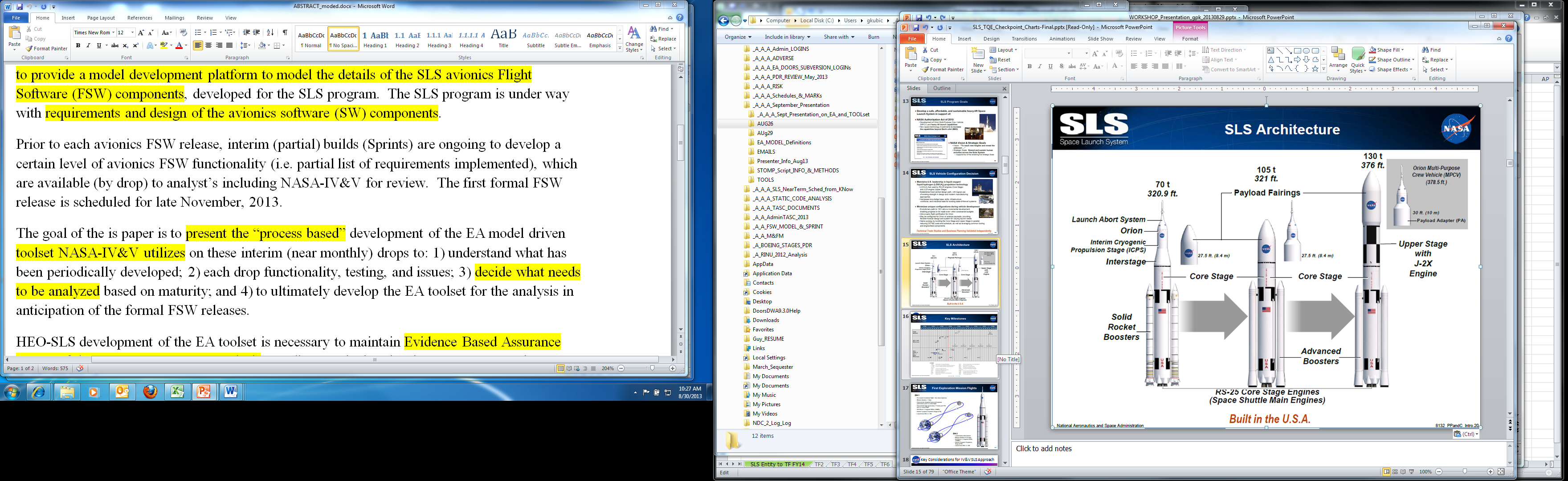 FCAS
1: IV&V team provides analysis of the safety-critical SLS software
4
[Speaker Notes: NOTES

Functional breakdown of the SLS Flight Computer (FC) avionics architecture highlights Key Software (SW) design points.

This is SLS and use outside drawing with SRBs, engines, FC and US, CS, Payloads and ICPS and Launch Abort System (LAS).

The interface plane between FSW/FC spans multiple elements.

Facilitate definition of functional interfaces between FSW/FC and SLS elements.

Ensure FSW adherence to the design and interface requirements between the FSW and the elements.3 FSW/FCs which reside within  Stages Element

Take away Providing IVV for this FC System

Big Deal, what is the value doing IVV and double checking]
Enterprise Architect (EA) - Overview
EA is a full Software Development Life Cycle (SDLC) modeling Capability
SLS-FSW Vehicle Functional Analysis Model (VFAM) architecture

EA SPARX Systems package chosen as the Unified Modeling Language (UML)/SysML tool

NASA Trade study evaluated tools such as CRADLE by 3SL, Rhapsody by IBM, CORE by Vitech, and EA by SPARX Systems.
EA easy to create, navigate and view SLS Vehicle Functional Model
Generates complex VFAM requirements, diagram structures, flows deliverables
Relies heavily on UML hyperlinks between diagrams
Compared to “other” functional analysis tools (i.e. Visio, WORD, Excel)

EA is able to import DOORS requirements and specifications
Easily identify new, deleted, and modified requirements
2: IV&V using EA modeling and  tools to support key IV&V objectives for SLS
5
[Speaker Notes: NOTES
EA is a full FSW development Life Cycle (SDLC) modeling capability
NASA evaluated other tools including.
Reference SLS-RPT-072 version 2; May 30,2013

EA Offered SLS-FSW modeling and integration advantages;
Lower Cost;
Availability;
Tailoring Versions of diagrams;

EA easy to create, navigate and view SLS Vehicle Functional Model.
Generates complex SLS Vehicle Functional Analysis Model (VFAM) requirements, diagram structures, flows and deliverables;
Relies heavily on hyperlinks between diagrams;
Compared to Ad Hoc functional analysis tools (i.e. Visio, WORD, Excel).

EA is useful to import DOORS requirements and specifications.]
Use of EA to Meet  IV&V TF Goals
EA End-to-End Traceability for Consistency (TF3.1-TF3.3)
Inspect to validate requirements (Black Box [BB], Design Level Requirements [DLR]), and Design Elements against IV&V quality criteria
EA High Value, End-To-End Modeling  (TF5.1-TF5.3)
Inspect trace to SLS-FSW requirements, design, implementation
EA Model, Manage and Trace Requirements (TF3,TF5)
Search SLS-FSW model build and report on BB and DLR hierarchy
Performs impact analysis on requirement and design changes throughout SDLC
EA Powerful Document Generation
Utilize standard EA generation of requirements reports from SLS-FSW model
Utilize customized scripts to generate report of requirements traces
EA Advanced UML Driven Architecture 
Allows Automatic Interactive Visualization of SLS-VFAM
3: IV&V uses EA modeling functions and tools to achieve IV&V on SLS-FSW artifacts
6
[Speaker Notes: http://www.sparxsystems.com/products/ea/index.html
EA Tools for IV&V immediate impact analysis and views across the SDLC:
EA Manages Complex SLS VFAM release baselines

Powerful Database Modeling

High Value, End-To-End Modeling 
End-to-End Traceability – Black Box and Design Level Requirements, analysis, and  design elements
Model, Manage and Trace Requirements
Manage Complexity
Powerful Document Generation
Generation and Reverse Engineering of Source Code
Visualize your Applications
Advanced Model Driven Architecture
Debugging, Compiling and Visualizing Executing Code
Automation - Harness the Power
Powerful Database Modeling
Systems Engineering and Simulation
Build upon UML 2.4.1
Effective Project Management]
Enterprise Architect (EA) – IV&V
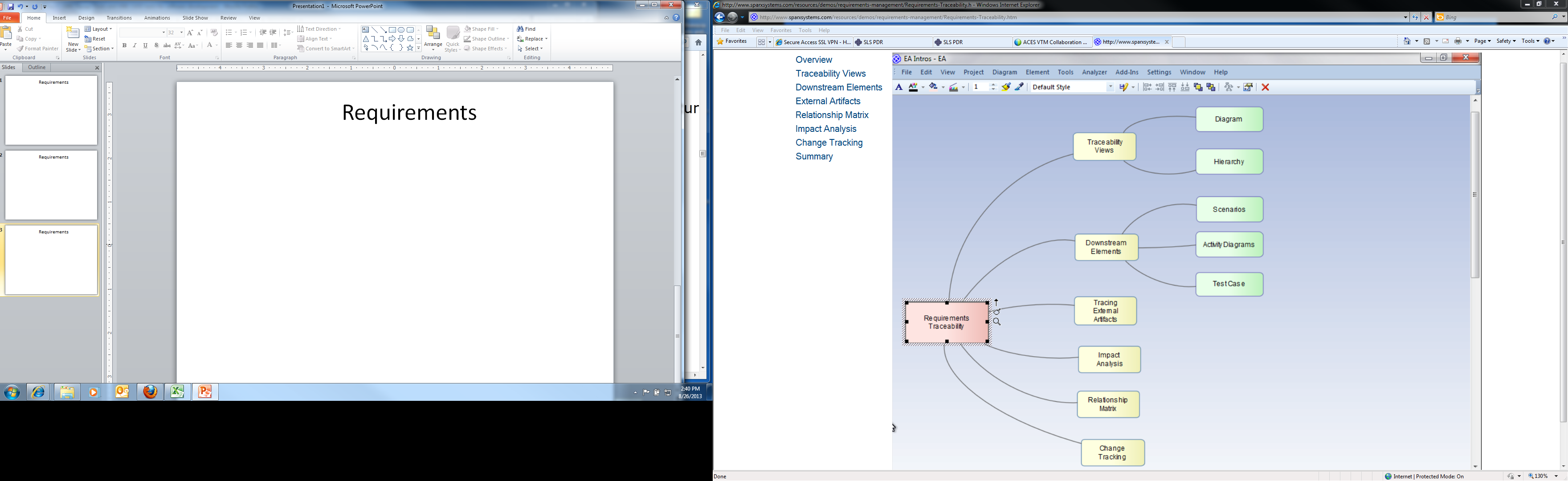 IV&V analysis and hierarchy views across SDLC

EA End-to-End Traceability (TF3.1-TF3.3)

EA End-To-End Modeling  (TF5.1-TF5.3)
7
Enterprise Architect (EA) – IV&V
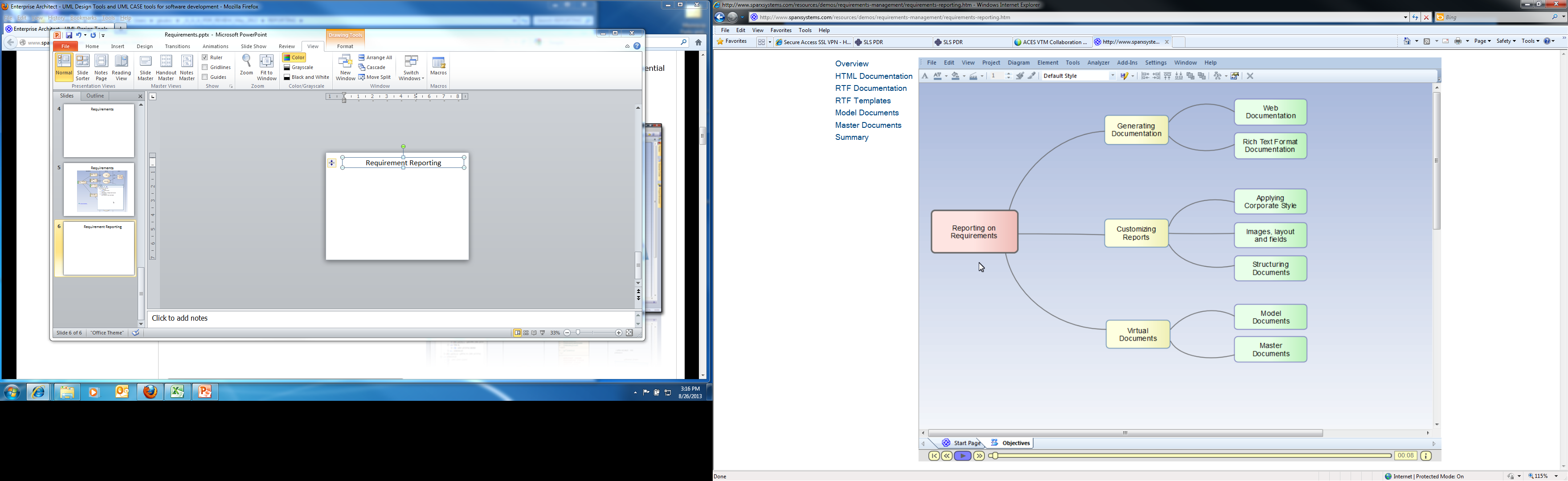 EA Powerful Document Generation
Utilize standard EA generation of requirements reports from SLS-FSW model
Utilize customized scripts to generate report of requirements traces



EA Advanced UML Driven Architecture 
Allows Automatic Interactive Visualization of SLS-VFAM
8
IV&V Performance
Definition - IVV 09-01 SECTION 4.2.2 (from IEEE 1012 V&V Std):
“The dynamics of software and the multitude of different logic paths available within software in response to varying system stimuli and conditions demand that the software V&V effort examine the correctness of the code for each possible variation in system conditions.”

Three IV&V Questions Examine Behavior of the In-Scope SLS Software:
Will the SLS Software do what it is supposed to do?
Will the SLS Software not do what it is not supposed to do?
Will the SLS Software respond as expected under adverse conditions?
4: IV&V examines software behavior in response to varying system conditions
5: IV&V perspectives take on the form of three (3) questions
9
EA Capabilities Map to TF Goals
IV&V uses EA to perform IV&V Analysis Methods to accomplish Technical Framework Goals associated with Requirements and Design
6: IV&V applies analysis methods using EA to accomplish Technical Framework goals
10
[Speaker Notes: IV&V analyzes SLS-FSW Specifications, Bbox, Wbox,  Design, CM
IV&V makes an EA build after each SPRINT
IV&V traces for Completeness and Cohesiveness
IV&V methods applies 3 Questions to table for every tool, adhering to tool
	Method put together on tools and scripts help us achieve these goals
	Makes EA with functionality it easier enhancement to the tools.
IV&V TSR/TF methods provide framework using EA to assure  consistency and quality			8
Apply EA to perform IV&V using tools and scripts we believe provide these functions on.
Specifications (Black box / White Box)
Design Implementation  (We apply TF/METHODS to perform IVV)
Configuration Management (CM) Use TOOLS to apply methods.
Make EA build after each SPRINT
Trace Completeness and Cohesiveness
How 3 Questions Applied to Table – State we are trying to meet objectives
IPEP / TSR / Methods Traceability Using EA Tools 
HAZARD 
TF/METHODS provides application of Framework Assure consistency and quality]
Summary
In Summary














IV&V uses EA tools to perform IV&V on SLS Flight Software (FSW)
1: IV&V team provides analysis of the safety-critical SLS software
2: IV&V using EA modeling and  tools to support key IV&V objectives for SLS
3: IV&V uses EA modeling functions and tools to achieve IV&V on SLS-FSW artifacts
4: IV&V examines software behavior in response to varying system conditions
5: IV&V perspectives take on the form of three (3) questions
6: IV&V applies analysis methods using EA to accomplish Technical Framework goals
11
BACKUP
12
TF3 Elements and Methods
13
TF5 Elements and Methods
14